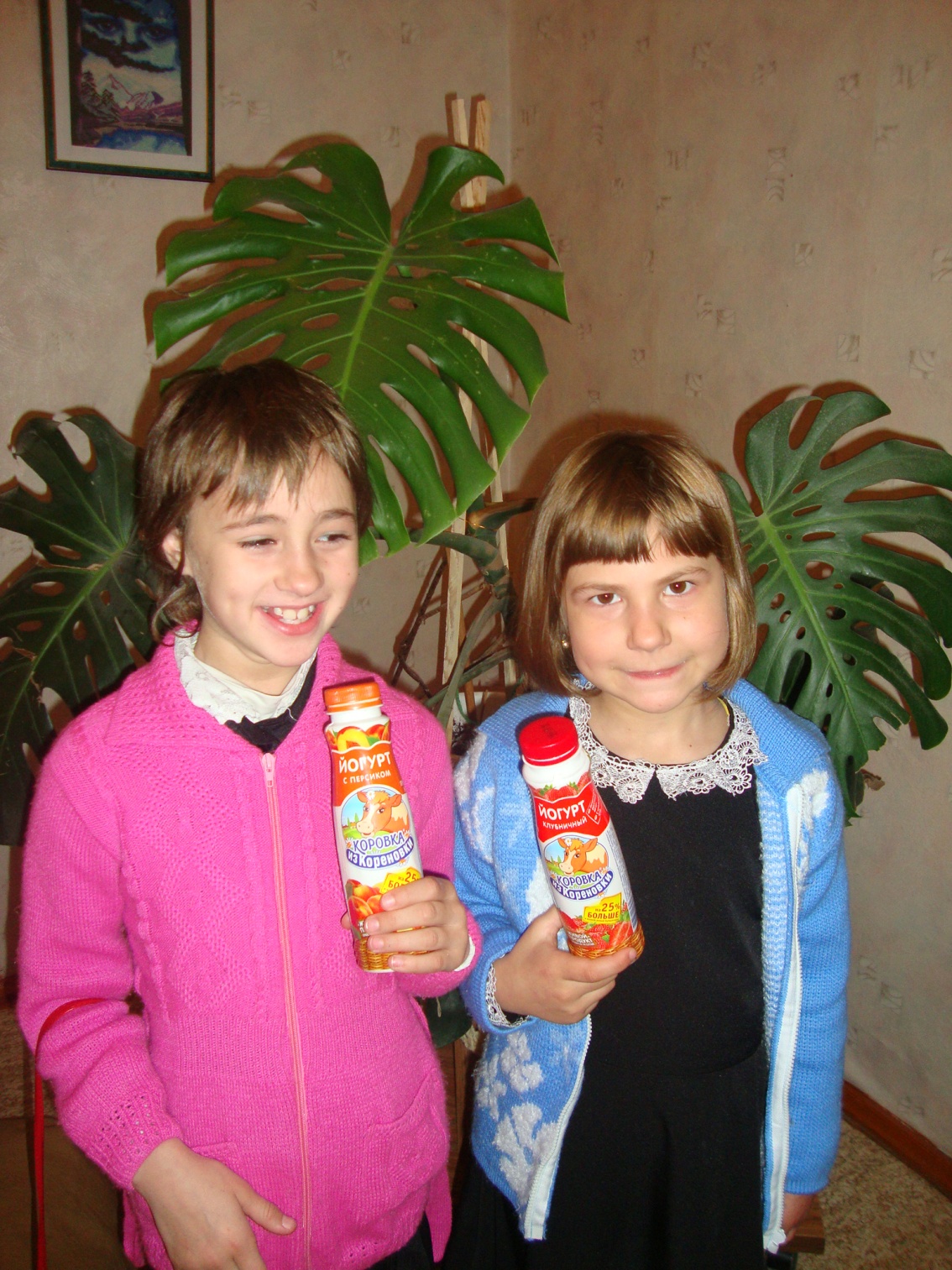 А нам хотелось йогурта!
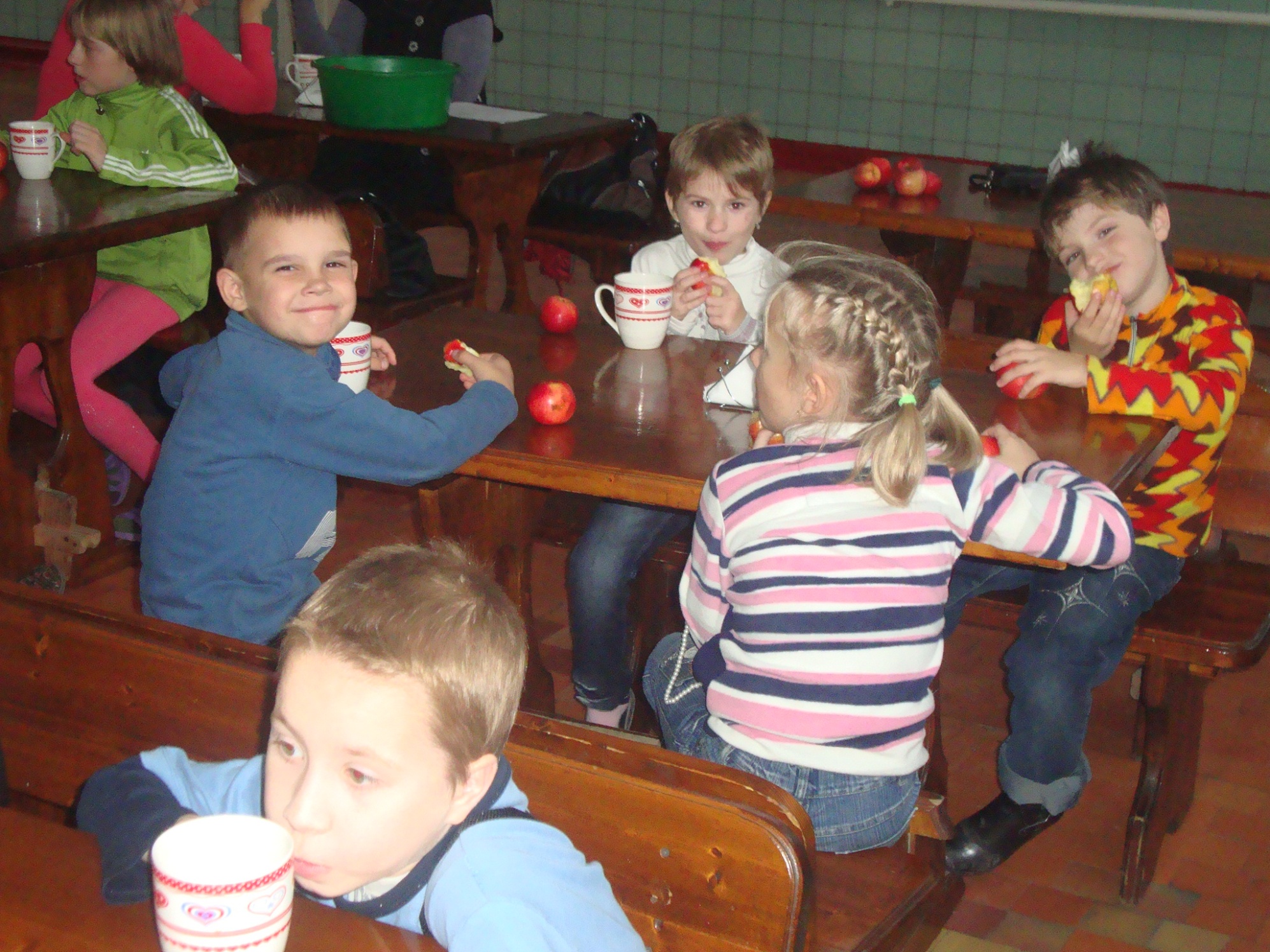 А здесь опять яблоки!
Жили мы не тужили, 
меж собой дружили!
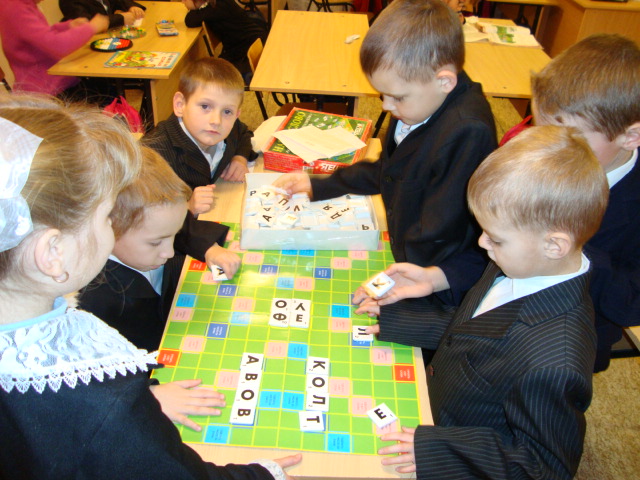 Жизнь без школы – звук пустой.
Вот и стараемся быть прилежными учениками. 
Ленка домашнюю работу доделывает, что дома не успела.
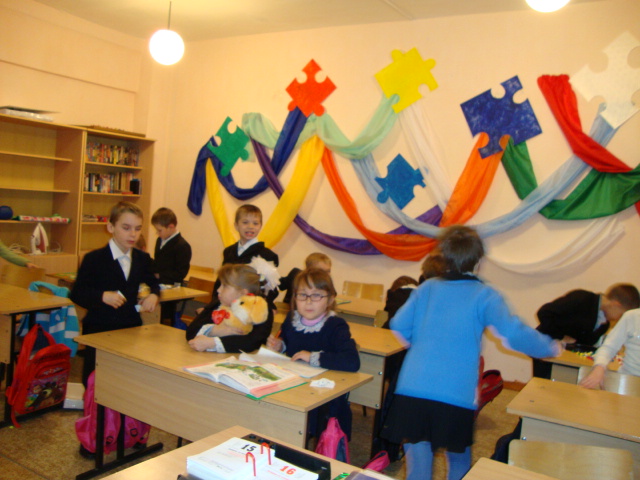 Утро в группе. Перед уроками.
На диване не лежим.

Всё чего - то мастерим.

После уроков можно и поиграть.